Удивительный
мир растений
Мир растений – это величайшее чудо природы,  наше целительное богатство и царство красоты.
Л. Н. Толстой
Чепцова Надежда Васильевна учитель биологии МОУ ООШ с. Семёновка Фёдоровского района Саратовской области
Чепцова Надежда Васильевна учитель биологии МОУ ООШ с. Семёновка Фёдоровского района Саратовской области
Чепцова Надежда Васильевна учитель биологии МОУ ООШ с. Семёновка Фёдоровского района Саратовской области
Чепцова Надежда Васильевна учитель биологии МОУ ООШ с. Семёновка Фёдоровского района Саратовской области
Чепцова Надежда Васильевна учитель биологии МОУ ООШ с. Семёновка Фёдоровского района Саратовской области
Чепцова Надежда Васильевна учитель биологии МОУ ООШ с. Семёновка Фёдоровского района Саратовской области
Чепцова Надежда Васильевна учитель биологии МОУ ООШ с. Семёновка Фёдоровского района Саратовской области
Волшебный папоротника цветокИз года в год славяне отыскать хотели.В ночь на Иванов день он по приданию цветет…А существует ли цветок на самом деле?
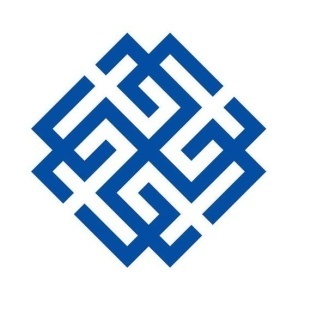 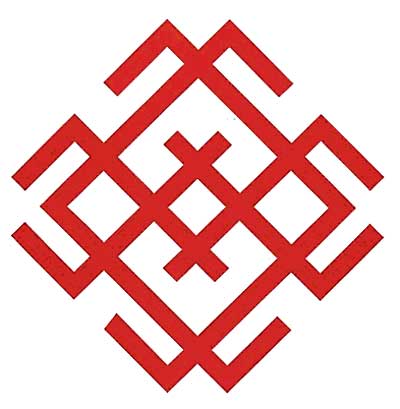 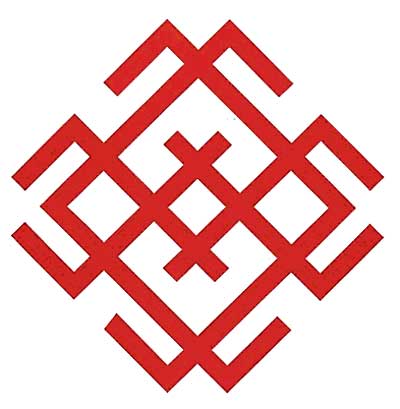 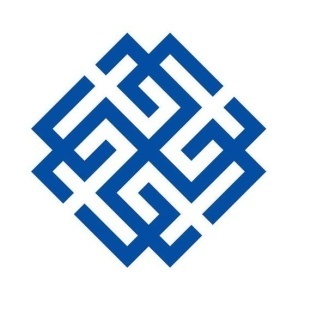 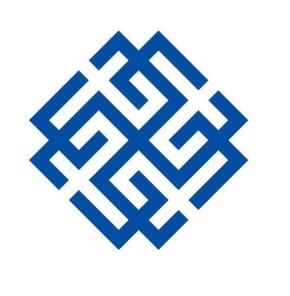 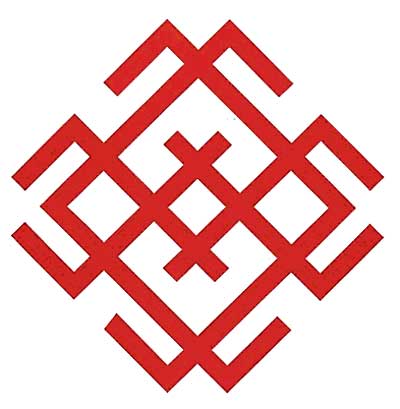 Чепцова Надежда Васильевна учитель биологии МОУ ООШ с. Семёновка Фёдоровского района Саратовской области
Откуда произошли папоротникообразные?
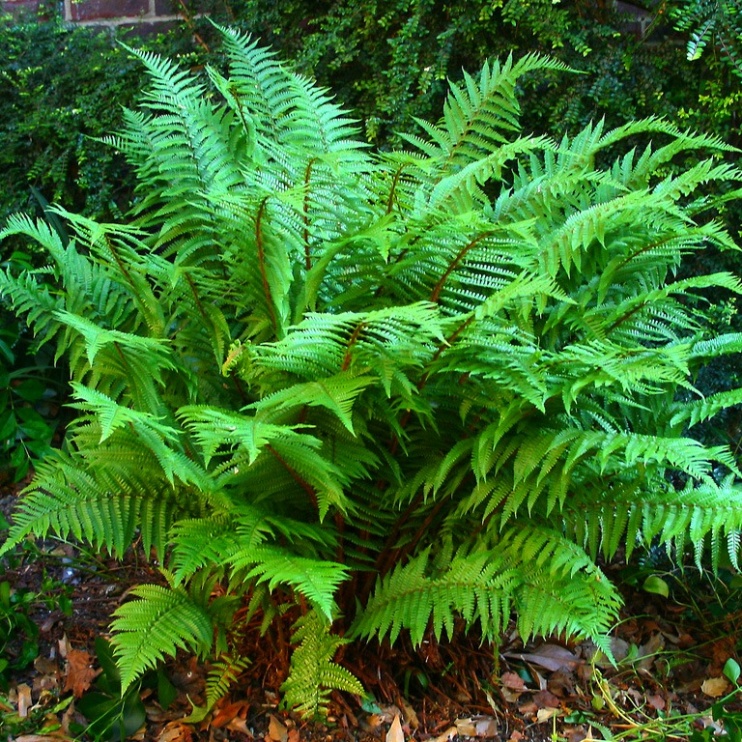 Чепцова Надежда Васильевна учитель биологии МОУ ООШ с. Семёновка Фёдоровского района Саратовской области
Чепцова Надежда Васильевна учитель биологии МОУ ООШ с. Семёновка Фёдоровского района Саратовской области
Чепцова Надежда Васильевна учитель биологии МОУ ООШ с. Семёновка Фёдоровского района Саратовской области
Чепцова Надежда Васильевна учитель биологии МОУ ООШ с. Семёновка Фёдоровского района Саратовской области
Чепцова Надежда Васильевна учитель биологии МОУ ООШ с. Семёновка Фёдоровского района Саратовской области
Чепцова Надежда Васильевна учитель биологии МОУ ООШ с. Семёновка Фёдоровского района Саратовской области
Чепцова Надежда Васильевна учитель биологии МОУ ООШ с. Семёновка Фёдоровского района Саратовской области
Чепцова Надежда Васильевна учитель биологии МОУ ООШ с. Семёновка Фёдоровского района Саратовской области
Чепцова Надежда Васильевна учитель биологии МОУ ООШ с. Семёновка Фёдоровского района Саратовской области
Чепцова Надежда Васильевна учитель биологии МОУ ООШ с. Семёновка Фёдоровского района Саратовской области
Чепцова Надежда Васильевна учитель биологии МОУ ООШ с. Семёновка Фёдоровского района Саратовской области
Папоротникообразные
Плауновидные
Папоротниковидные
Хвощевидные
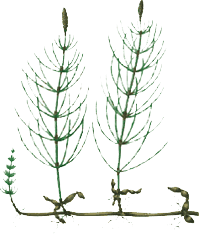 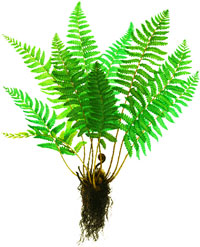 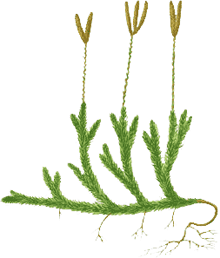 Чепцова Надежда Васильевна учитель биологии МОУ ООШ с. Семёновка Фёдоровского района Саратовской области
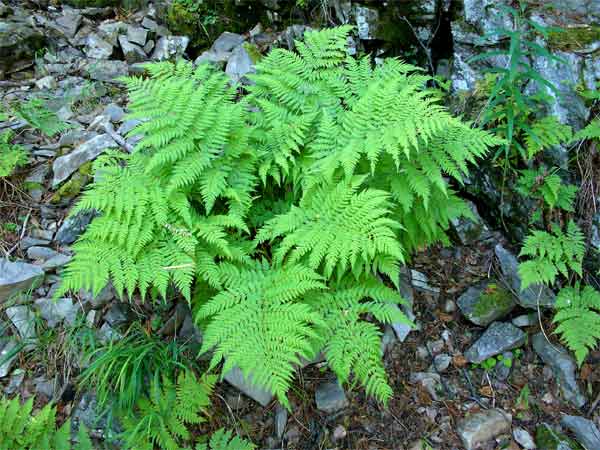 Чепцова Надежда Васильевна учитель биологии МОУ ООШ с. Семёновка Фёдоровского района Саратовской области
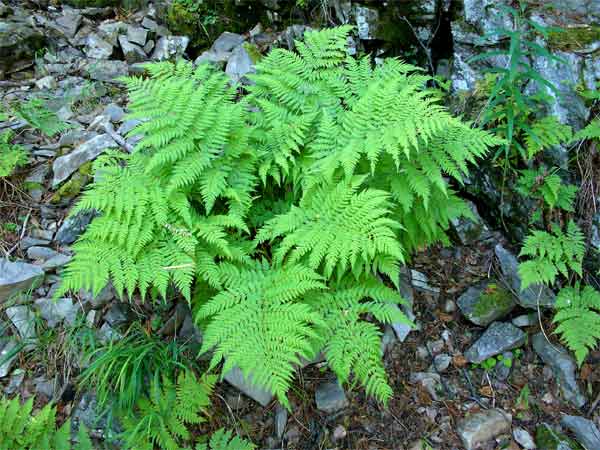 ПАПОРОТНИК-ОРЛЯК
Чепцова Надежда Васильевна учитель биологии МОУ ООШ с. Семёновка Фёдоровского района Саратовской области
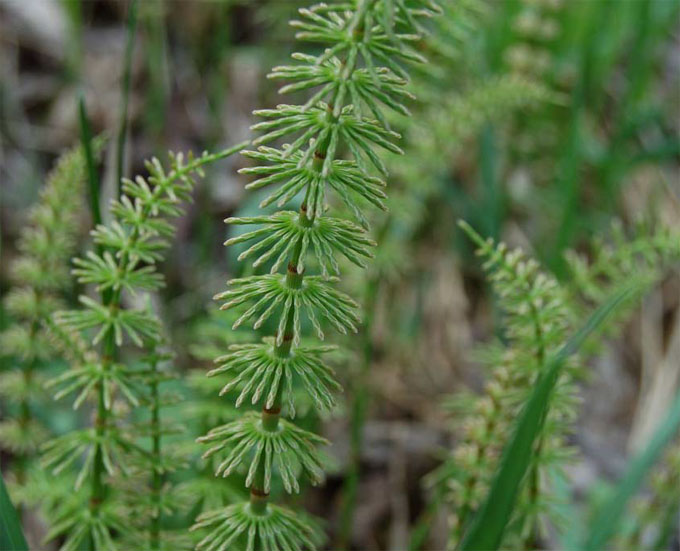 Чепцова Надежда Васильевна учитель биологии МОУ ООШ с. Семёновка Фёдоровского района Саратовской области
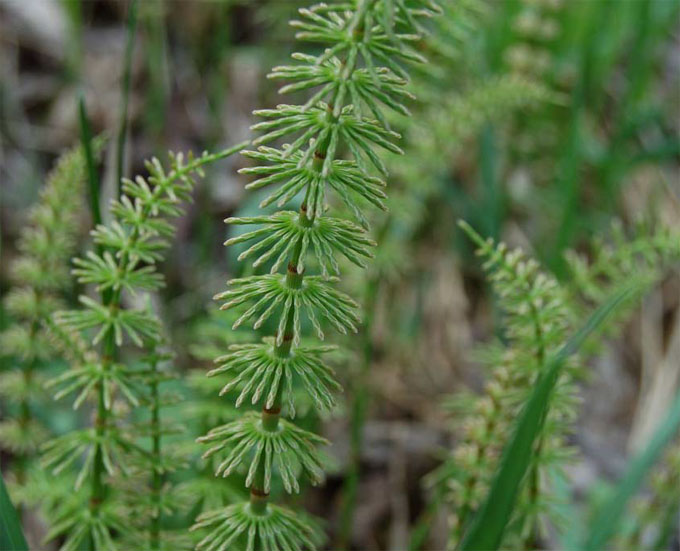 ХВОЩ ЛЕСНОЙ
Чепцова Надежда Васильевна учитель биологии МОУ ООШ с. Семёновка Фёдоровского района Саратовской области
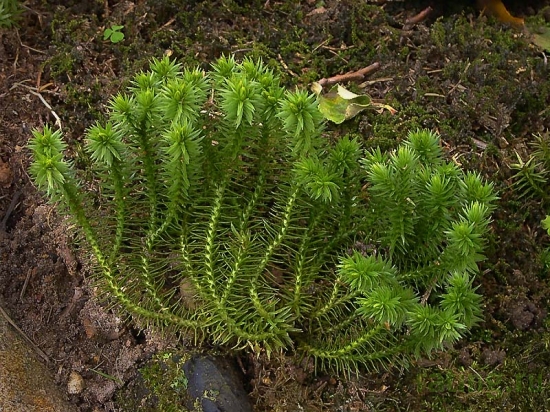 Чепцова Надежда Васильевна учитель биологии МОУ ООШ с. Семёновка Фёдоровского района Саратовской области
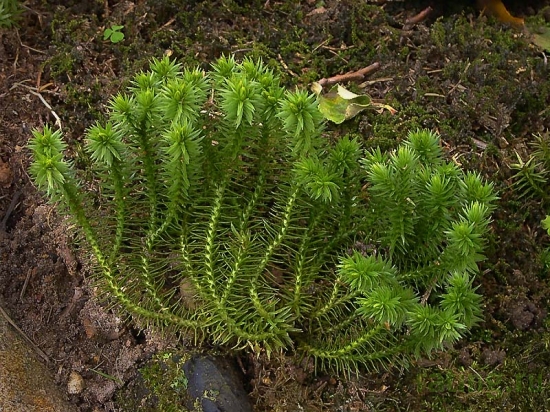 ПЛАУН-БАРАНЕЦ
Чепцова Надежда Васильевна учитель биологии МОУ ООШ с. Семёновка Фёдоровского района Саратовской области
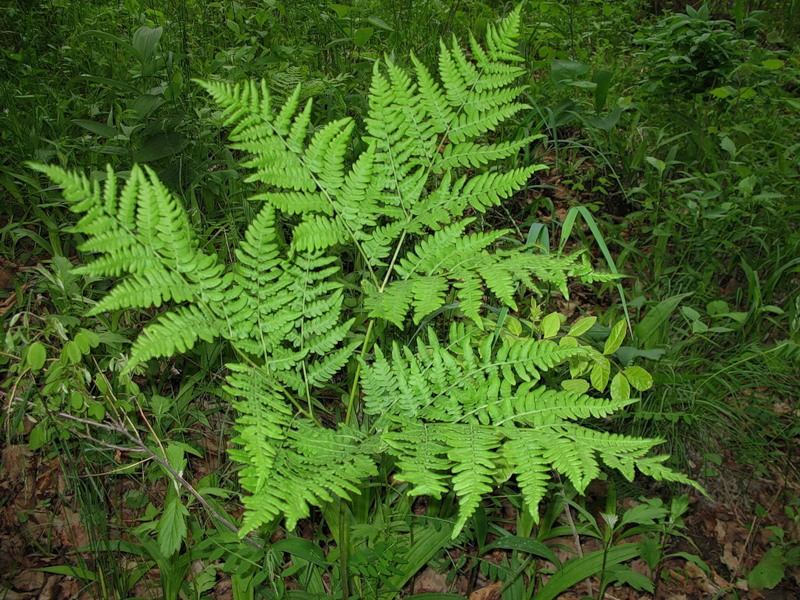 Чепцова Надежда Васильевна учитель биологии МОУ ООШ с. Семёновка Фёдоровского района Саратовской области
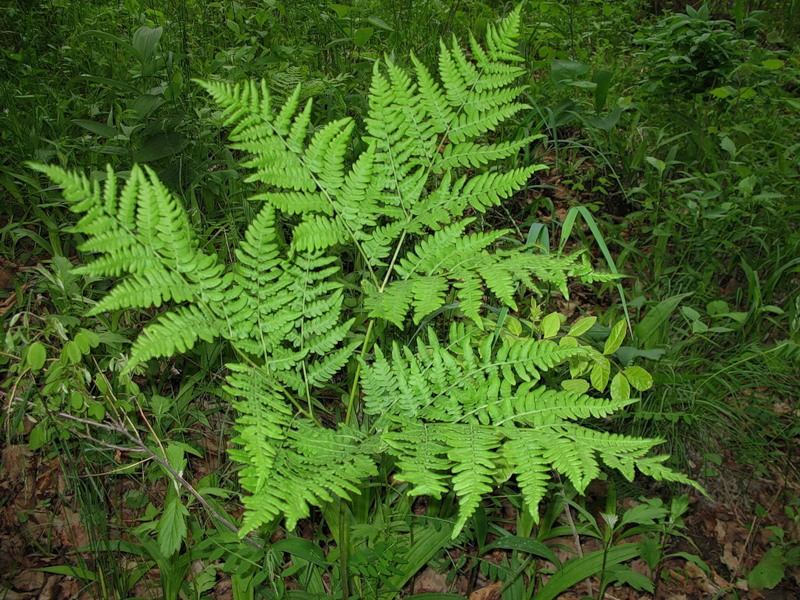 ПАПОРОТНИК-СТРАУСНИК
Чепцова Надежда Васильевна учитель биологии МОУ ООШ с. Семёновка Фёдоровского района Саратовской области
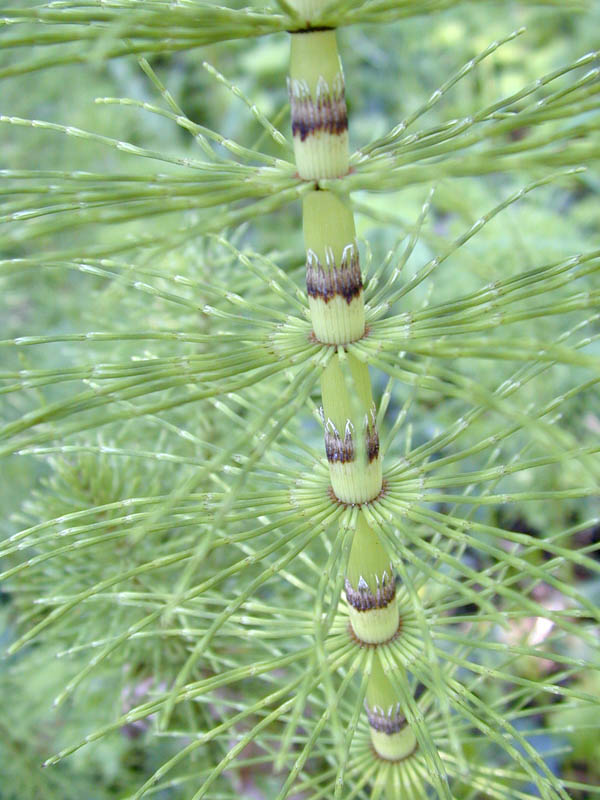 Чепцова Надежда Васильевна учитель биологии МОУ ООШ с. Семёновка Фёдоровского района Саратовской области
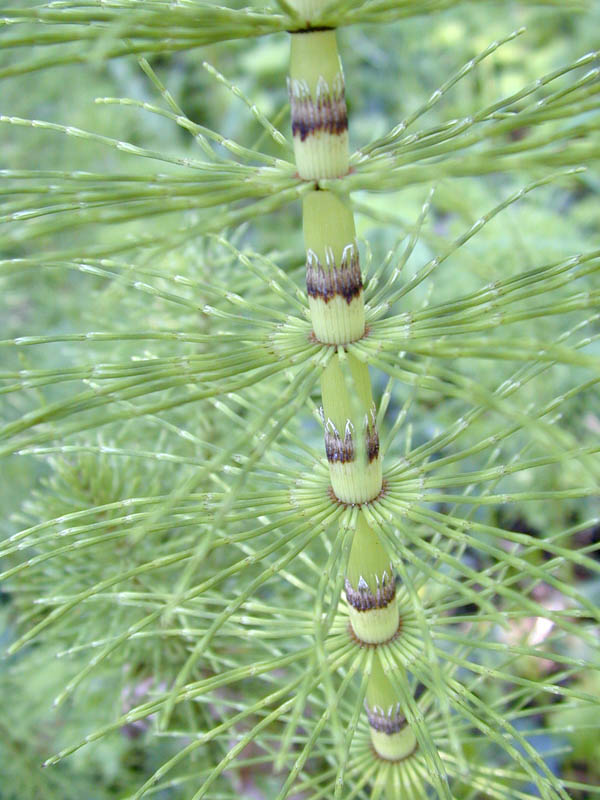 ХВОЩ БОЛОТНЫЙ
Чепцова Надежда Васильевна учитель биологии МОУ ООШ с. Семёновка Фёдоровского района Саратовской области
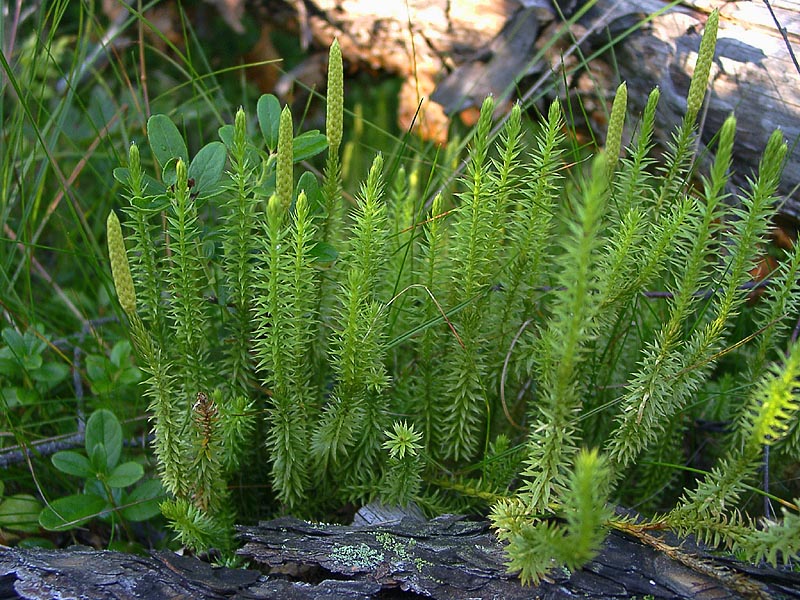 Чепцова Надежда Васильевна учитель биологии МОУ ООШ с. Семёновка Фёдоровского района Саратовской области
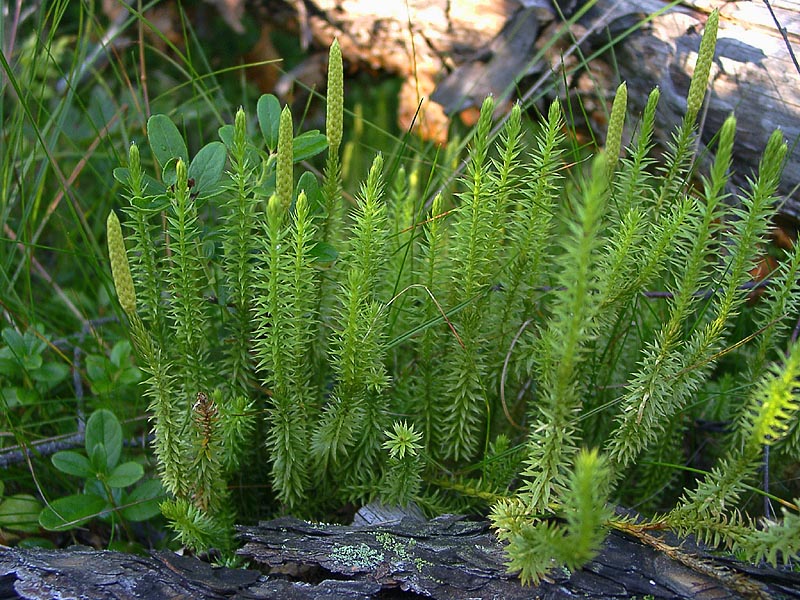 ПЛАУН БУЛАВОВИДНЫЙ
Чепцова Надежда Васильевна учитель биологии МОУ ООШ с. Семёновка Фёдоровского района Саратовской области
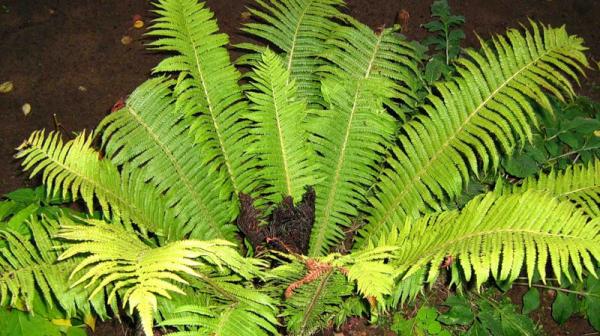 Чепцова Надежда Васильевна учитель биологии МОУ ООШ с. Семёновка Фёдоровского района Саратовской области
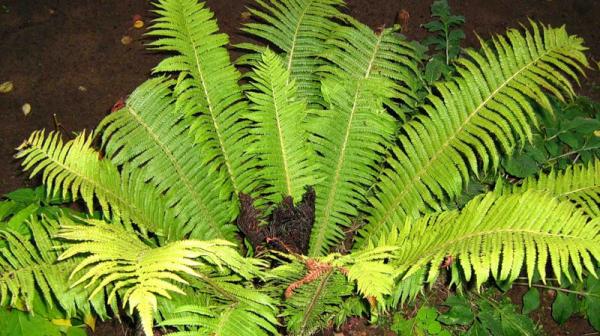 ЩИТОВНИК
Чепцова Надежда Васильевна учитель биологии МОУ ООШ с. Семёновка Фёдоровского района Саратовской области
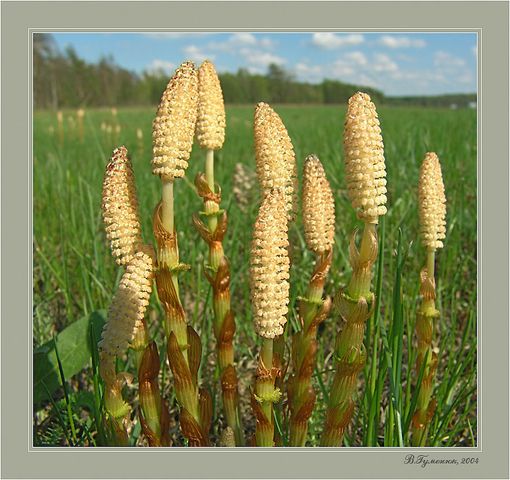 Чепцова Надежда Васильевна учитель биологии МОУ ООШ с. Семёновка Фёдоровского района Саратовской области
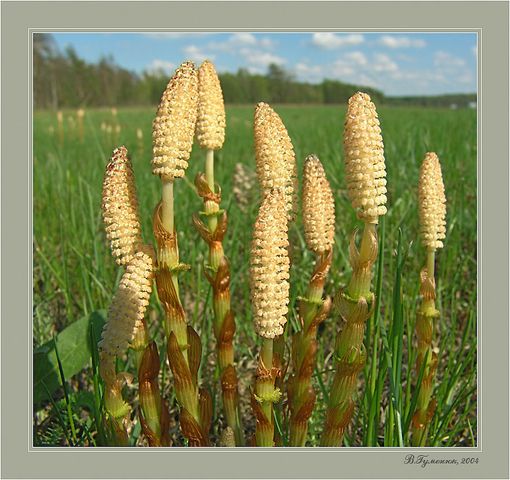 ХВОЩ ПОЛЕВОЙ
Чепцова Надежда Васильевна учитель биологии МОУ ООШ с. Семёновка Фёдоровского района Саратовской области
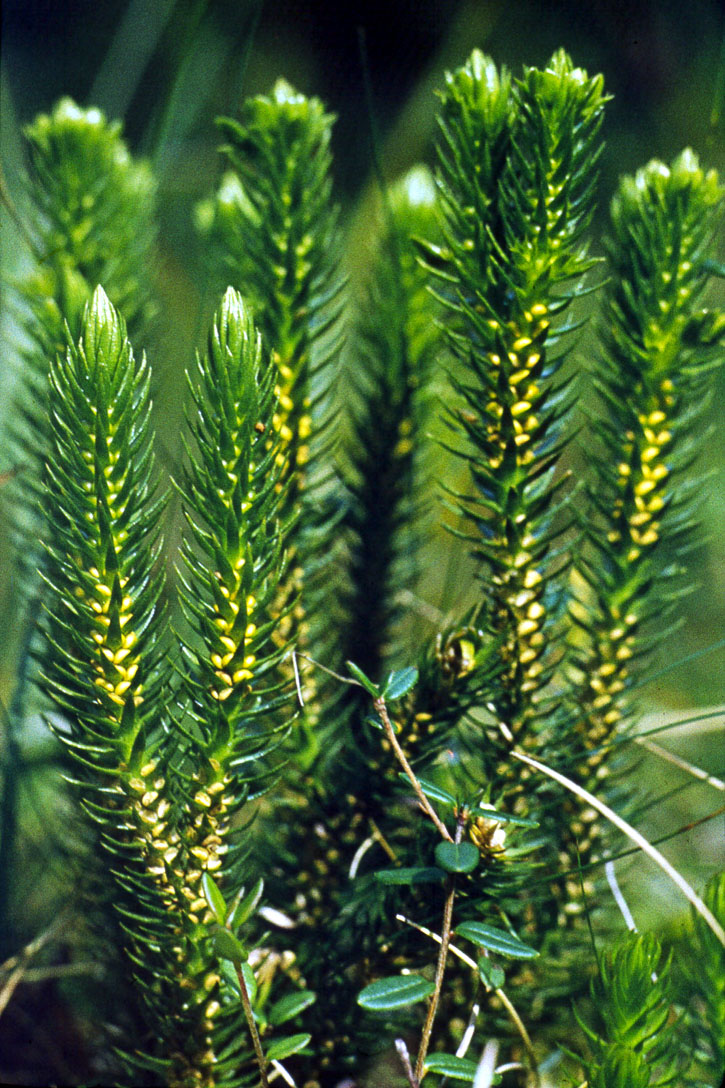 Чепцова Надежда Васильевна учитель биологии МОУ ООШ с. Семёновка Фёдоровского района Саратовской области
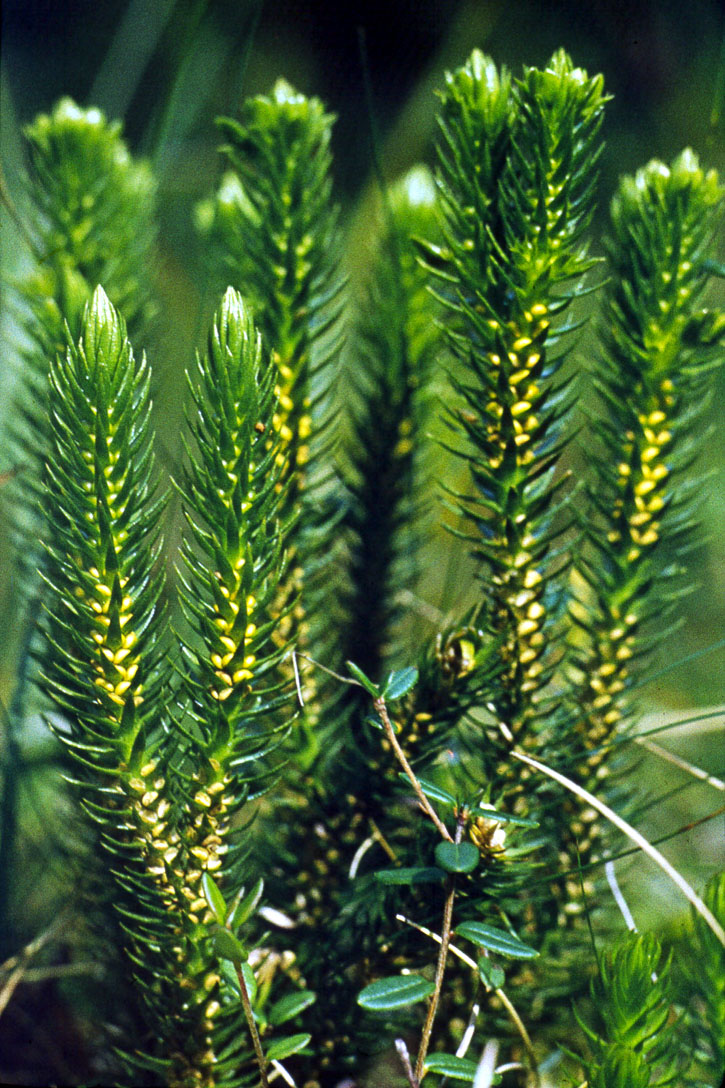 ПЛАУН БУЛАВОВИДНЫЙ
Чепцова Надежда Васильевна учитель биологии МОУ ООШ с. Семёновка Фёдоровского района Саратовской области